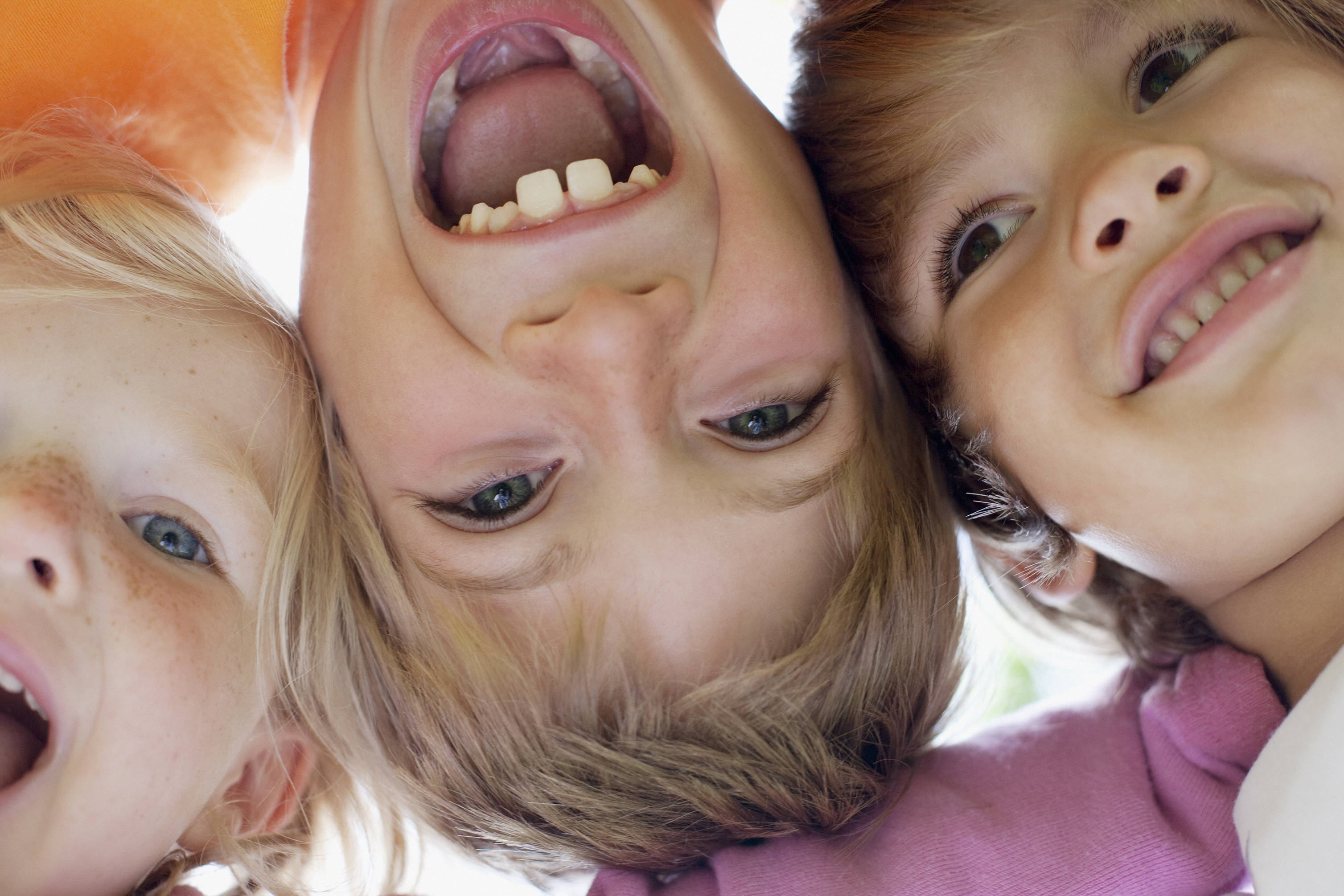 IKC SPOuderavond
9 oktober 2023
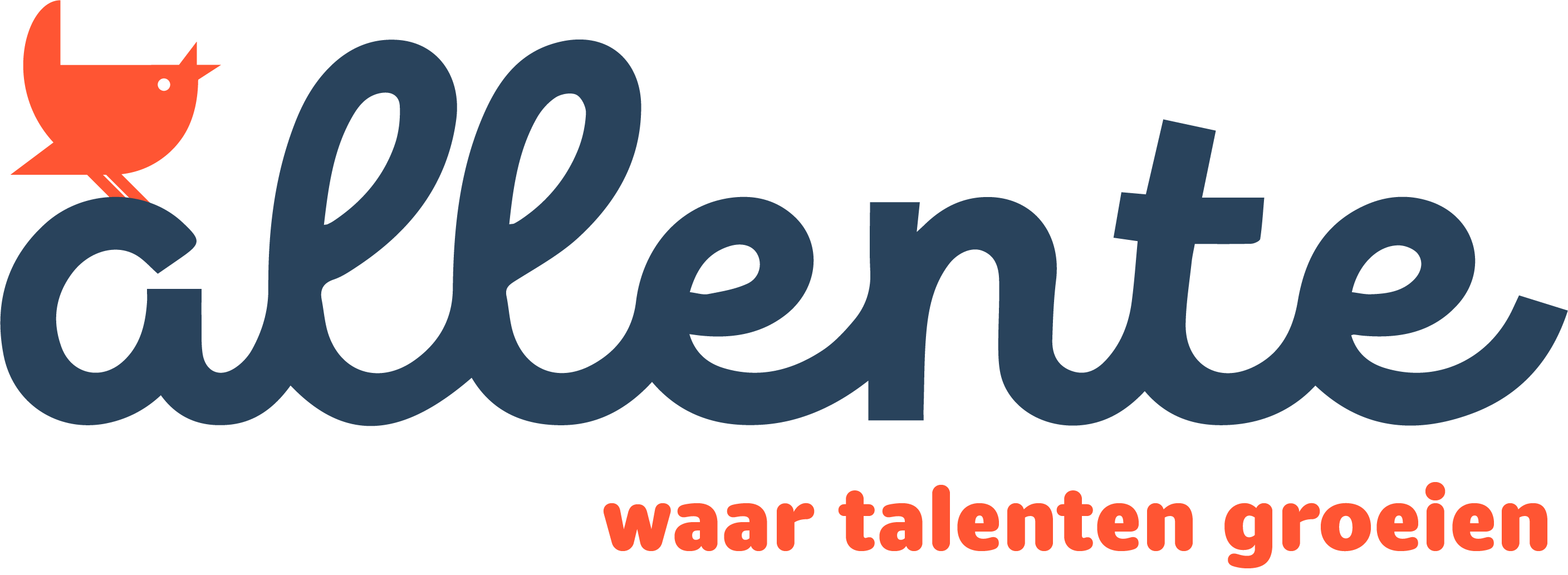 Agenda
Welkom
Uitleg schooltijden
Uitleg conceptontwikkeling
Ophalen input conceptontwikkeling
Inspraak Medezeggenschap
Een school is vrij om keuzes te maken in de begin- en eindtijd van het onderwijs en de duur van pauzes. Maar bij het vaststellen of wijzigen van de schooltijden heeft de oudergeleding van de MR instemmingsrecht.

Dat is vastgesteld in de Wms (artikel 13 lid 1 sub h).

Daarnaast heeft de oudergeleiding van de MR ook instemmingsrecht bij het vaststellen of wijzigen van de schooltijd (artikel 13 lid 1 sub g Wms). In de schoolgids moet worden opgenomen hoe de verplichte onderwijstijd wordt benut.
Verplichte raadpleging ouders
Voordat de medezeggenschapsraad instemming mag verlenen, moet er een ouderraadpleging georganiseerd worden.

Dat is verplicht (artikel 15 lid 3 Wms).

Dat betekent dat álle ouders geraadpleegd moeten worden voordat er een definitief besluit kan worden genomen. Wij zullen hierbij de ouders van toekomstige leerlingen die op het moment van de ouderraadpleging staan ingeschreven meenemen.
Uitgangspunten
De schooldag duurt van ongeveer 8.30 tot ergens tussen 14.00 – 14.30 uur.
We geven minimaal 950 uur les in een schooljaar

Een schoolweek bestaat in principe uit 25 uur
De pauze duurt meestal een half uur, verdeeld over 15 minuten om te eten en 15 minuten om te spelen
We houden een continurooster; alle kinderen blijven verplicht op school om samen te lunchen
Op scholen met een continurooster is de pauze vaak een half uur.
Een kwartier om te eten en een kwartier om te spelen.
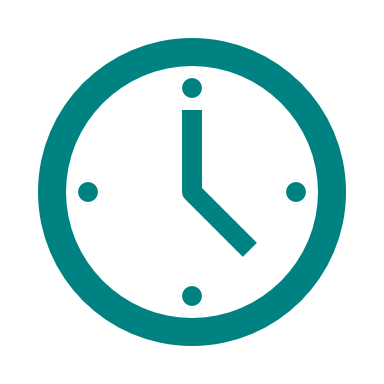 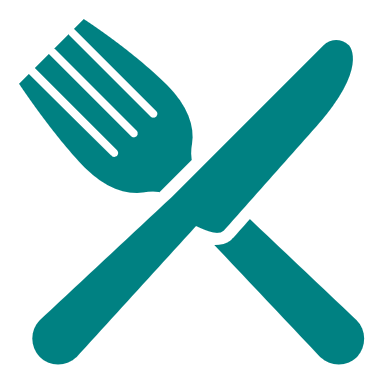 Er zijn geen regels over de precieze pauzetijden voor kinderen op school, behalve dat er pauzes moeten zijn en dat ze evenredig over de dag verdeeld worden.
De school is verantwoordelijk voor het toezicht tijdens de pauze.
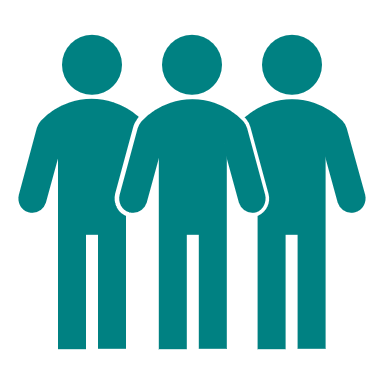 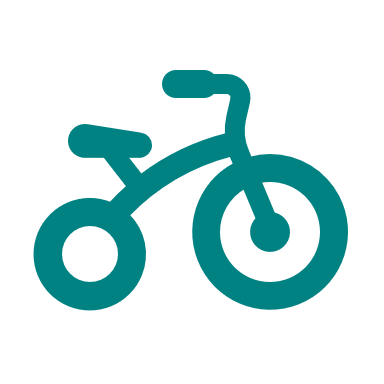 Pauze als onderwijstijd
Basisscholen moeten een minimum aantal uren onderwijs geven. Door de korte schooldagen kiezen sommige scholen ervoor om de pauzetijd als onderwijsuren mee te tellen. De leraar leest dan bijvoorbeeld een boek voor of de klas kijkt naar een educatieve video. In het schoolplan omschrijft de school hoe zij het onderwijs tijdens de lunch invullen.
Opties
Optie 1
Optie 2
Maandag, dinsdag, donderdag en vrijdag
8:30 – 14:15 uur

Woensdag
8:30 – 12:30 uur (geen lunch op school)
Maandag t/m vrijdag8:30 – 14:00 uur
Proces
Directie maakt de vragenlijst en zet uit.
Directie heeft overleg gehad met opvang en Allente over mogelijke opties; er zijn er twee mogelijk
MR heeft manier van communiceren besluit vastgesteld
MR heeft basis voor besluitvorming vastgesteld
Doel enquête
Draagvlak toetsen voor beide opties als basis voor de besluitvorming van de MR
Inhoud vragenlijst
-In welke groep zit het jongste kind?
-Voor welke optie kiest u?
-Heeft u nog vragen/ opmerkingen?
Hoe nu verder?
Besluitvorming vanuit MR: december.
Presentatie op
9 oktober
Oudervagenlijst in te vullen;  na MR-vergadering van 18 oktober; gaat uit vanaf 19 oktober t/m 17 november
Verslag van deze informatie gaat naar alle ouders
Ophalen input schoolconcept
Doel:
Input van de vorige vragenlijst verder verdiepen

Hoe:
-We gaan uiteen in twee groepen (Paus Johannes school en Phoenix SP).
-We gaan in gesprek rondom vijf punten
Punten
Identiteit (openbaar/katholiek)
Schoolconcept; onderwijsinhoud
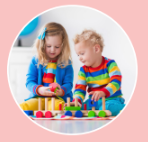 Heeft u nog vragen/ opmerkingen?
Groepssamenstelling
Verbinden en vieren